Odčítanie s rozkladomdo 20
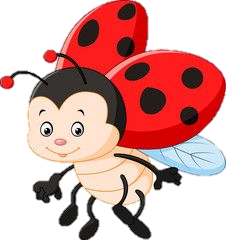 Mgr. Marcela Strelcová
Doplň
8
4
2
2
5
3
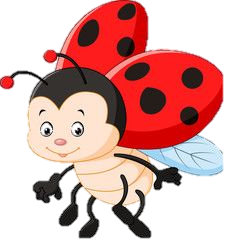 6
7
5
2
3
3
Doplň
5
9
7
2
4
1
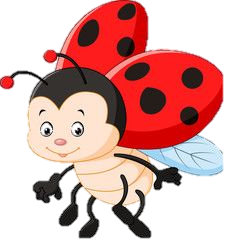 8
7
3
4
2
6
Zopakuj si
8
10  6 =
4
10  2 =
6
10  3 =
7
10  4 =
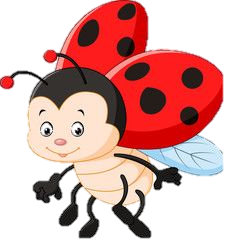 1
2
10  9 =
10  8 =
10
5
10  0 =
10  5 =
3
9
10  1 =
10  7 =
8
16
8
6
2
10
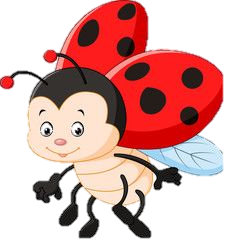 9
18
9
8
1
10
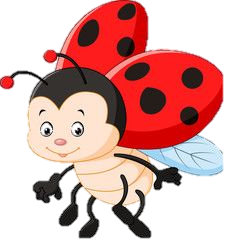 8
14
6
4
2
10
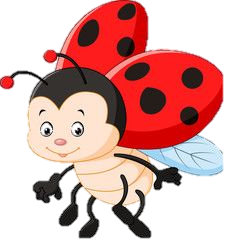 8
15
7
5
2
10
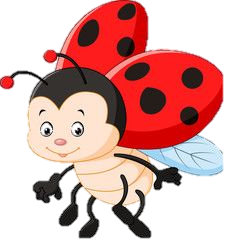 3
11
8
1
7
10
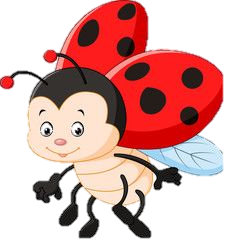 9
16
7
6
1
10
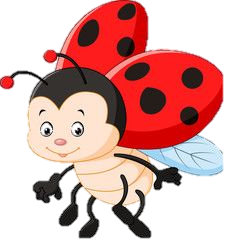 9
11
2
1
1
10
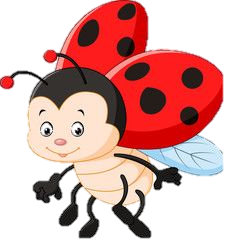 9
12
3
2
1
10
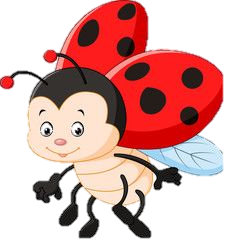 6
13
7
3
4
10
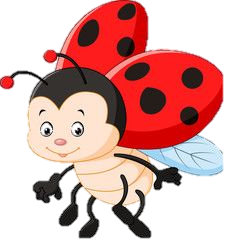 9
14
5
4
1
10
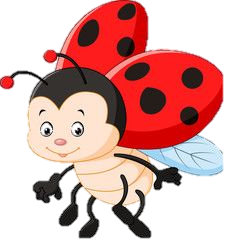 7
16
9
6
3
10
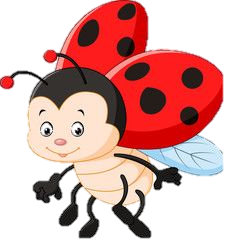 A teraz to skús sám!
Obrázky: 
www.google.sk
https://sk.pinterest.com/